Improvements of ADR System
August  30, 2010
Ulchin NPP units 5&6
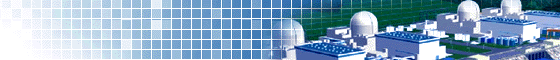 Contents
Ⅰ.  Brief Overview of ADR System
Ⅱ.  Existing problems
Ⅲ.  Lessons learned from the use of ADR Sys.
Ⅳ.  Contents of improvement
Ⅴ.  Effects
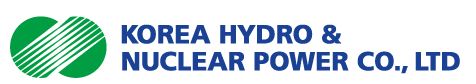 2/25
Access Management 
Of Radiological 
Controlled area
Worker’s information
Entrance date
ADR , TLD No. etc
ERWP (Extended Radiation Work Permit)
Management of 
RWP
RRWP (Regular Radiation Work Permit)
SRWP (Specific Radiation Work Permit)
Personnel dose management
Radiation dose 
management
Collective dose management
Regular dose management
Ⅰ. Brief Overview of ADR System
1. Main function of ADR(Automatic Dose Reader) Sys.
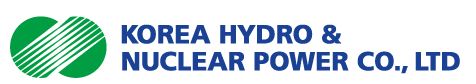 3/25
Register 
radiation worker
Issue RWP
Take ADR
Enter  RCA
• Radiation Protection
  Training
• Whole Body  Counting
• Medical Exam
• Issue TLD
• ERWP
• RRWP
• SRWP
• Identification
• Setting alarm for
  alarm limit
• Reader(Entrance)
 - ADR/TLD scan
 - Select RWP
 - Notice
• Open Turnstile
• ADR Reader(Exit)
• Portal Monitor
After
 work
Exit
• ADR dose information
• Contamination
• Entrance and exit details
• Gate Open
Ⅰ. Brief Overview of ADR System(Cont.)
2. Entrance procedure
To enter
To exit
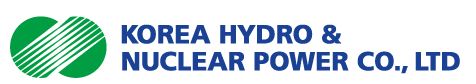 4/25
Ⅰ. Brief Overview of ADR System(Cont.)
3. ADR(Automatic Dose Reader) Function
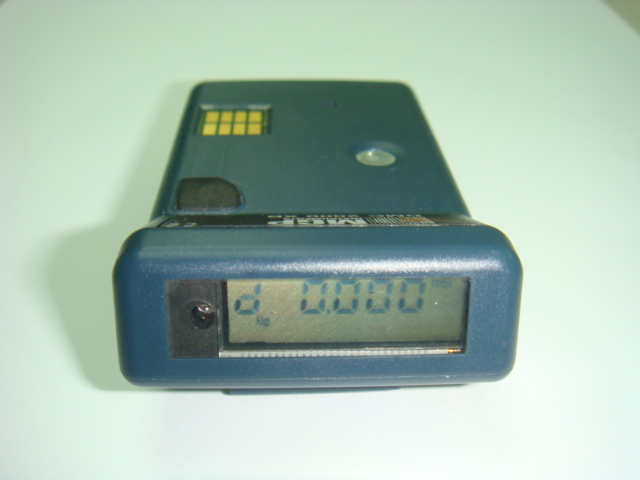 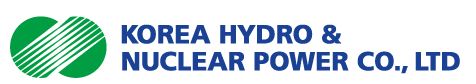 5/25
Insert ADR &
scan TLD
Push “ENTER “ 
button twice(1 RWP )
Input  RWP No.
(If more than 2 RWPs exist )
Push “ENTER “ 
button twice
Ⅱ. Existing problems
1. Inconvenience and confusions due to multi-access
    steps for entrance
Enter
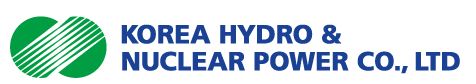 6/25
Ⅱ. Existing problems(Cont.)
2. User’s inconvenience due to inputting RWP No.
Ex)  RWP No. : 2010-5-E-0069
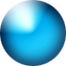 3. Occurrence of system errors with turnstile (In 2006)
Turnstile error : 72 times (reading error of photo sensor)
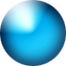 Communication error: 56 times (Between Reader and PC)
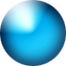 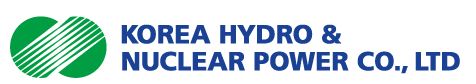 7/25
Ⅱ. Existing problems(Cont.)
4. RWP No. input errors (if more than 2 RWPs exist)
Inaccurate dose statistics with allocated tasks due to input errors on RWP No.
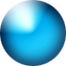 During O/H  in 2006  : 540 times (#5: 293, #6: 247)
Operation period in 2006 : 56 times (#5: 37, #6: 19)
Man power lost to correct RWP No. errors
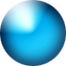 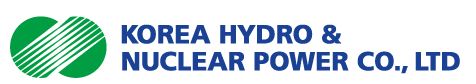 8/25
Ⅱ. Existing problems(Cont.)
5.  Increasing purchase costs
      Difficulties in operation & maintenance
Manufacturer  : foreign supplier
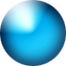 Purchase costs Increase due to a monopolistic* supplier

 * a monopolistic :  in business it tries to control as much of an industry 
                            as it can and does not allow fair competition.(독점적인)
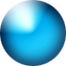 Not easy for maintenance
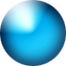 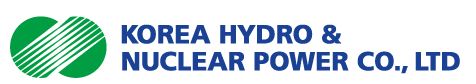 9/25
Check ADR Sys.
in H.P Room
ADR
Reader
Check RWP No.
 in Radiation
 information 
system
Inform
-ation
 on
Worker
If more
Than
2RWPs
Check RWP 
No. to  H.P
Check
Personnel 
Information
in DREAMS
Ⅱ. Existing problems(Cont.)
6. LCD (4 Lines, 20 Characters per line) was  too small to
      display all the information that workers need to know
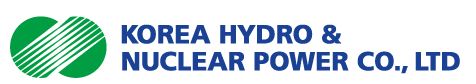 10/25
Ⅱ. Existing problems(Cont.)
Existing LCD picture(old model)
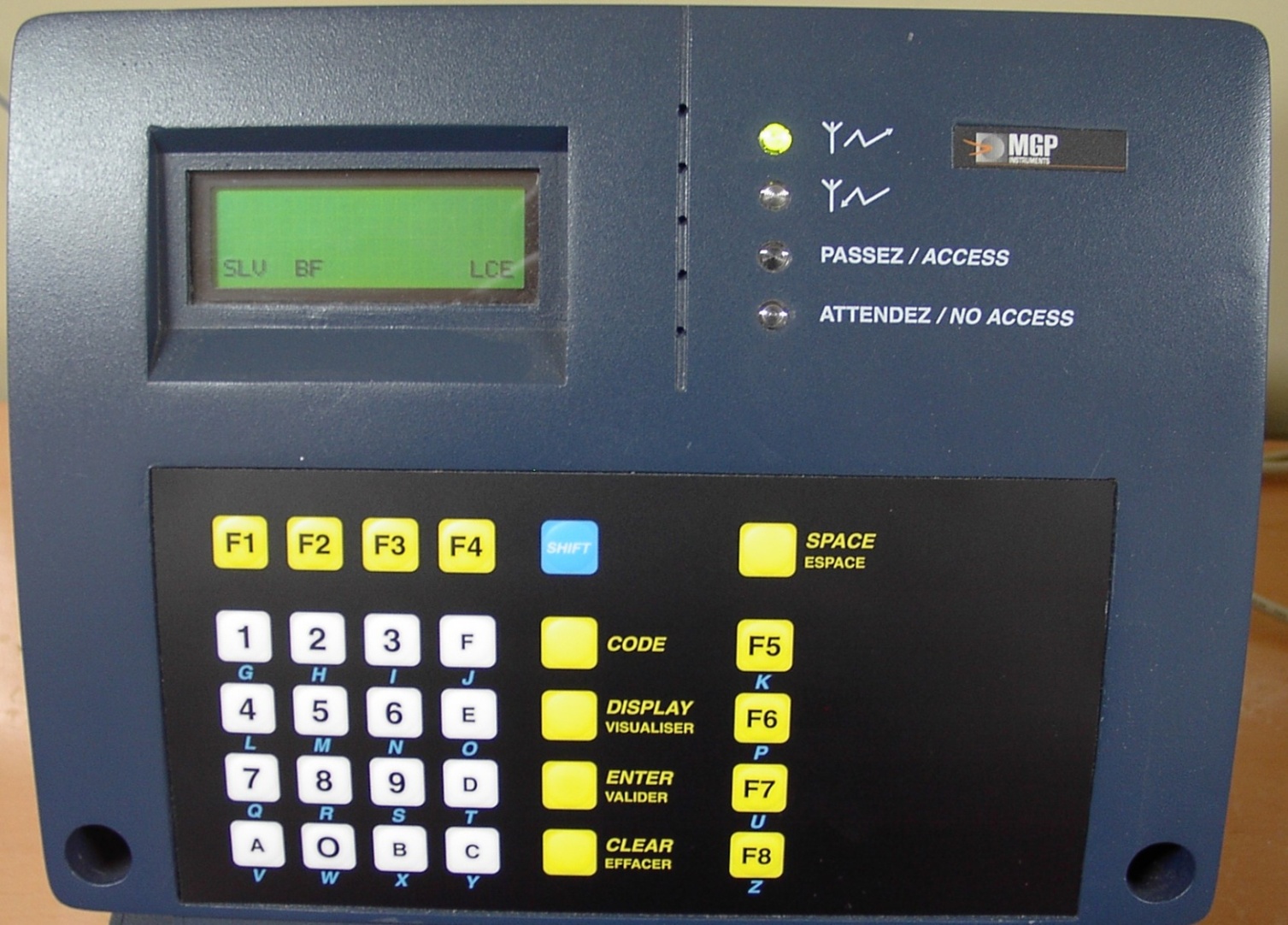 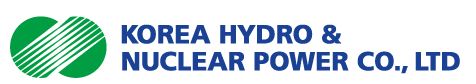 11/25
Ⅱ. Existing problems(Cont.)
7. ADR System errors(turnstile & data transmission)
Turnstile sensors sometimes were not recognized exactly.

     Using the hardwire cable between PC and Reader caused
     many data transmission errors.
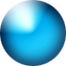 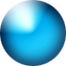 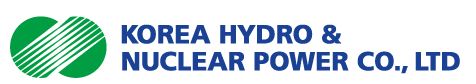 12/25
Ⅲ. Lessons learned from the use of ADR Sys.
1. To reduce ADR system failures and errors
2. To be convenient for users to access
3. Easy maintenance and cutting costs
★  New ADR System has been adopted from March,
     2007
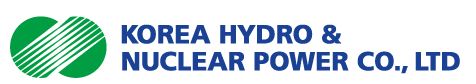 13/25
Ⅳ. Contents of improvements
1. Simplifying steps for easy access
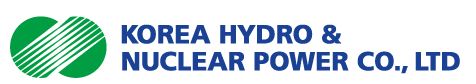 14/25
Ⅳ. Contents of improvement(Cont.)
2. Redesign of displaying system for additional 
     information about radiation worker
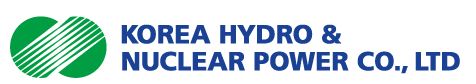 15/25
Ⅳ. Contents of improvement(Cont.)
Redesign small LCD to the wide touch screen
Before
After
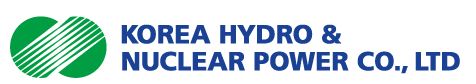 16/25
Ⅳ. Contents of improvement(Cont.)
RWPs & Individual  information on worker
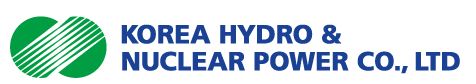 17/25
Ⅳ. Contents of improvement(Cont.)
Specific requirements and notices for radiation safety
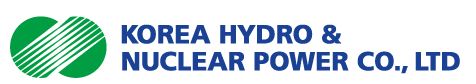 18/25
Ⅳ. Contents of improvement(Cont.)
3. Making system error and failure to zero
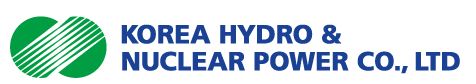 19/25
Ⅳ. Contents of improvement(Cont.)
No access errors after adding photo sensors
Sensor
After
Before
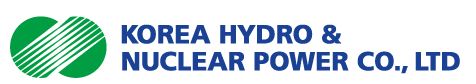 20/25
Ⅳ. Contents of improvement(Cont.)
4. Convenience of maintenance & Cost reduction
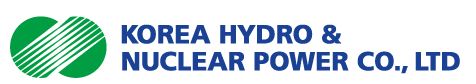 21/25
Ⅴ. Effects
1. Enhancement of system reliability
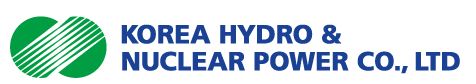 22/25
Ⅴ. Effects(Cont.)
2. Cost reduction
◆ Ulchin units 5, 6  (for ten years)
(Unit : US$)
● Cost Reduction /year : 192,800,000Won / 10years
≒ 19,280 US$ / year
23/25
Ⅴ. Effects(Cont.)
3. Additional effects
User’s satisfaction due to simplified access step through ADR sys.
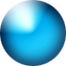 Enhanced efficiency of radiation safety management
by providing prompt information for radiation safety
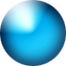 No extra man power to correct the input errors, i.e. RWP No.
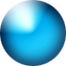 Localization of ADR system ensured secure supply
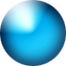 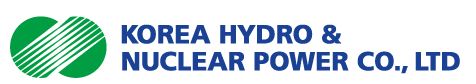 24/25
Thank You for your attention!!!
25/25